Unit 1, Week 2Spelling Words
Go, Pip!
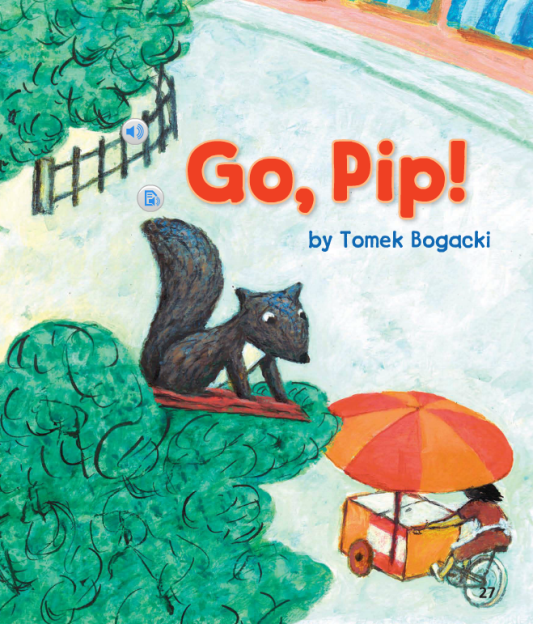 pin
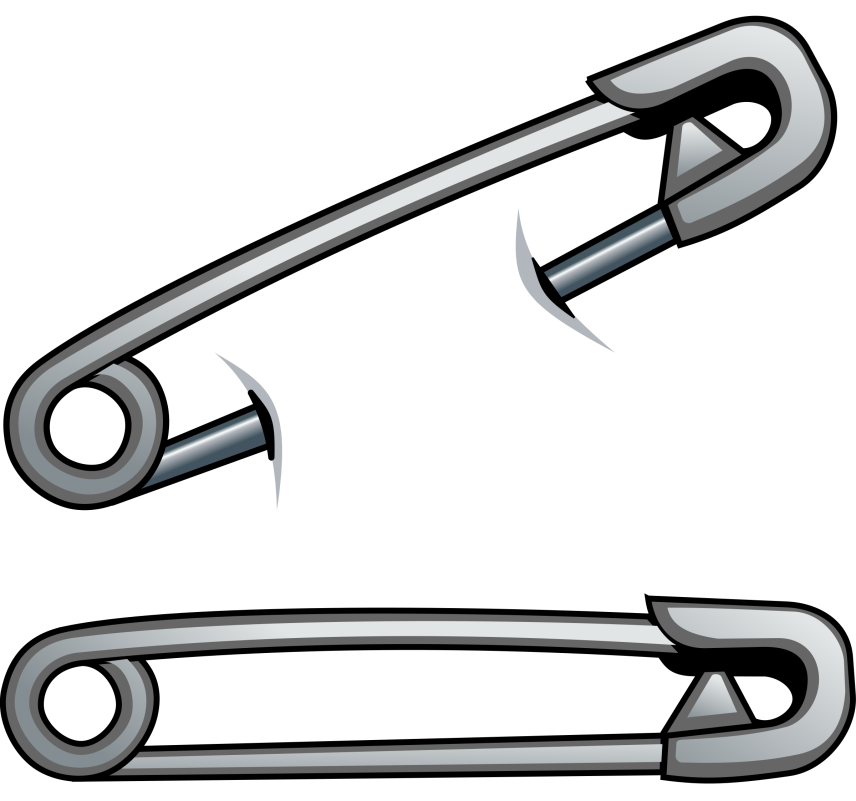 win
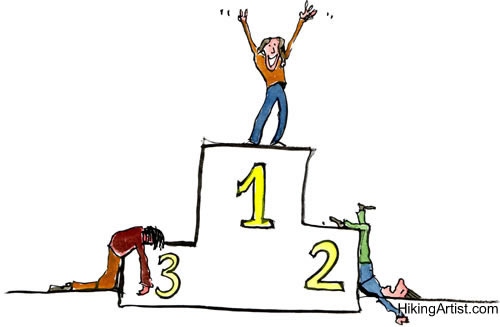 hit
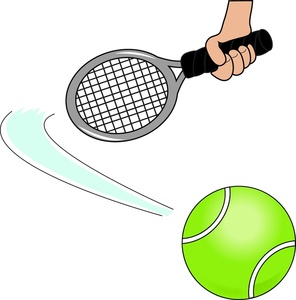 sit
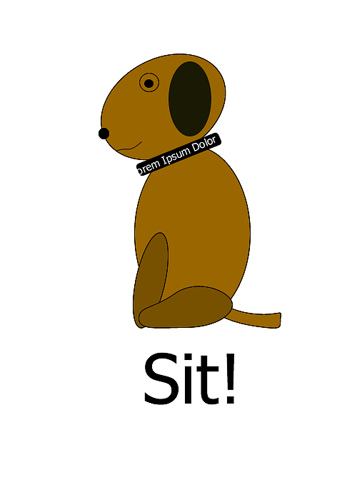 miss
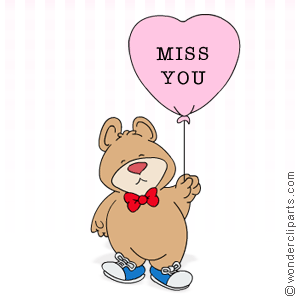 kiss
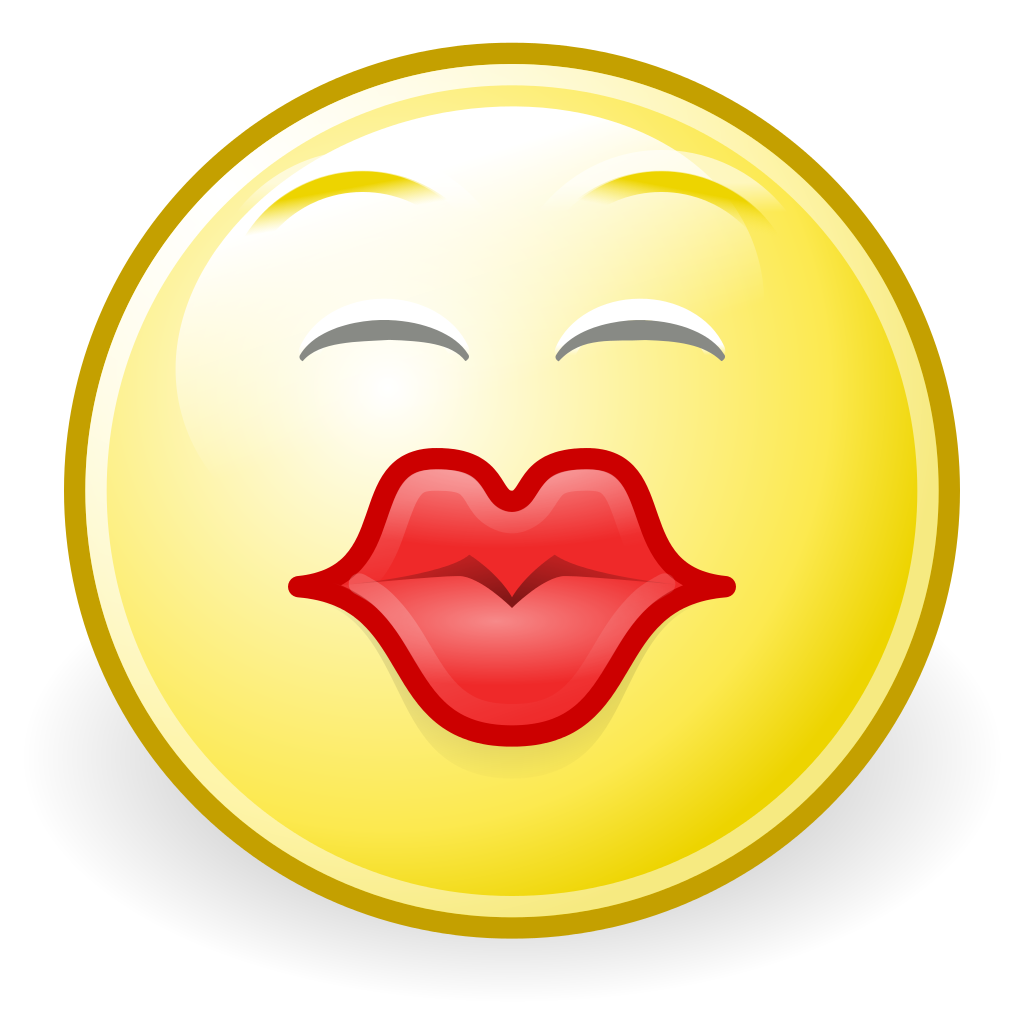 six
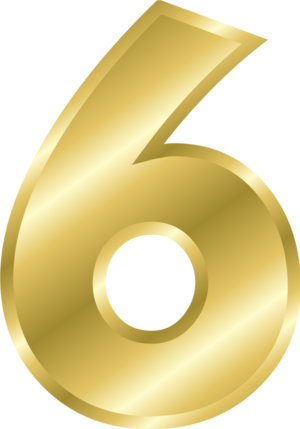 fix
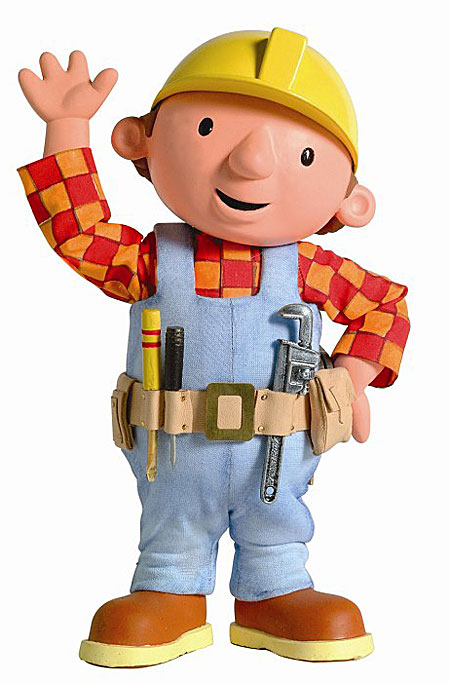 big
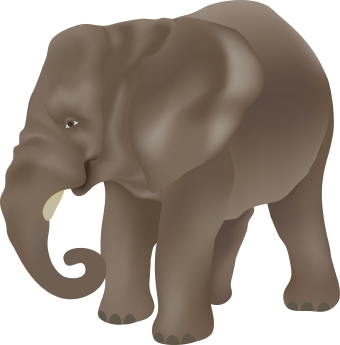 dig
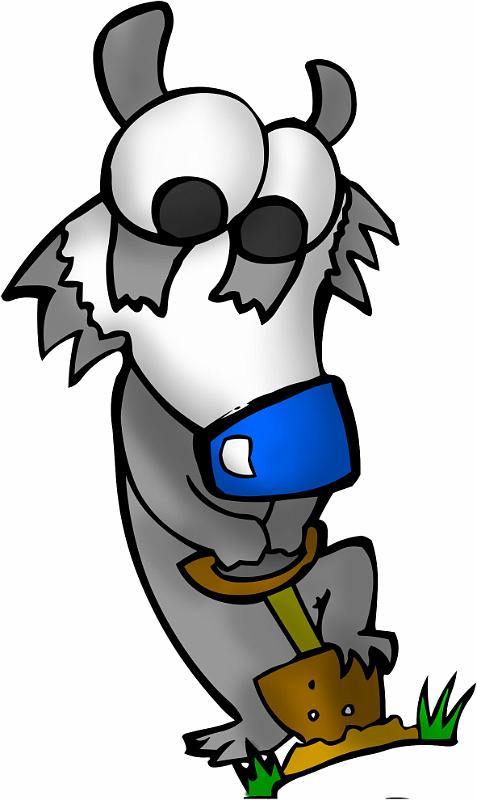 Challenge Words
out



up